Виртуальная экскурсия по МОУ СОШ с. Батрак
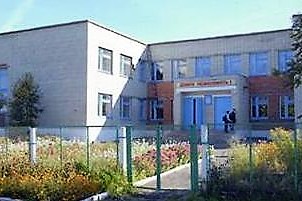 Фойе 1 этаж
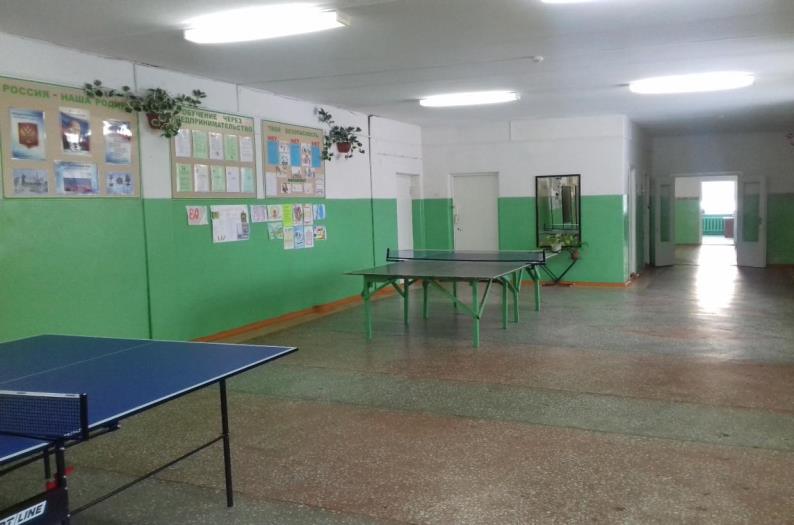 Фойе 1 этаж
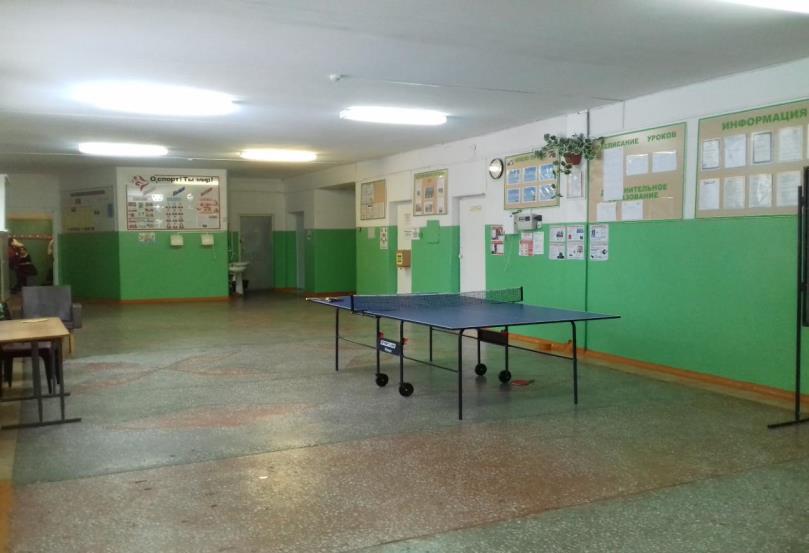 Фойе 2 этаж
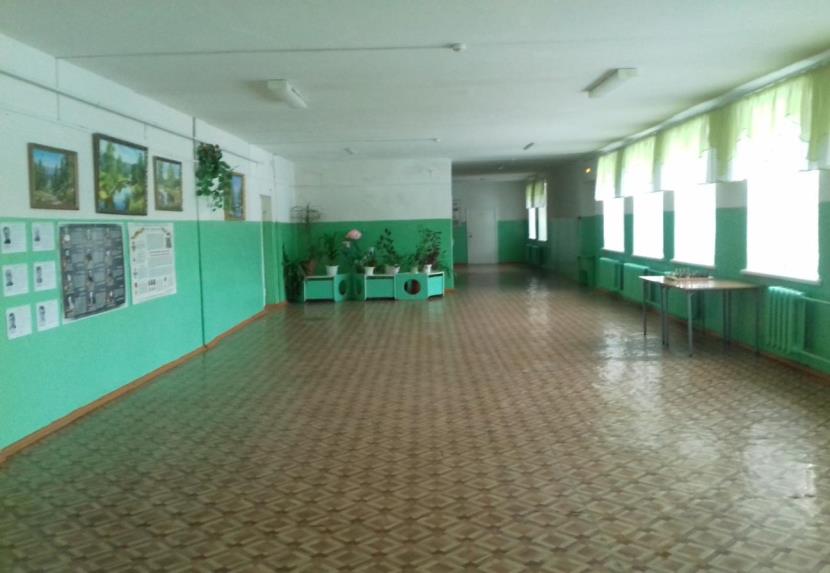 Фойе 2 этаж
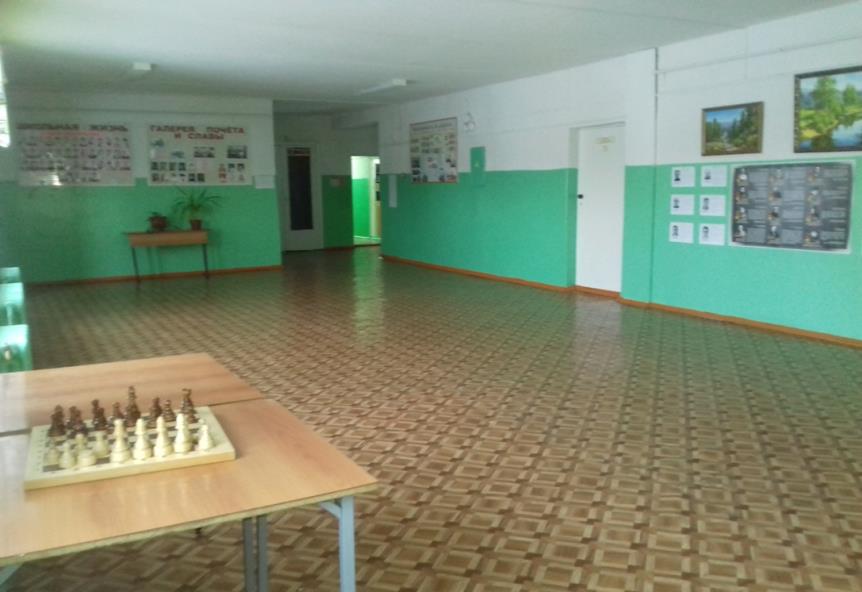 Фойе 2 этаж
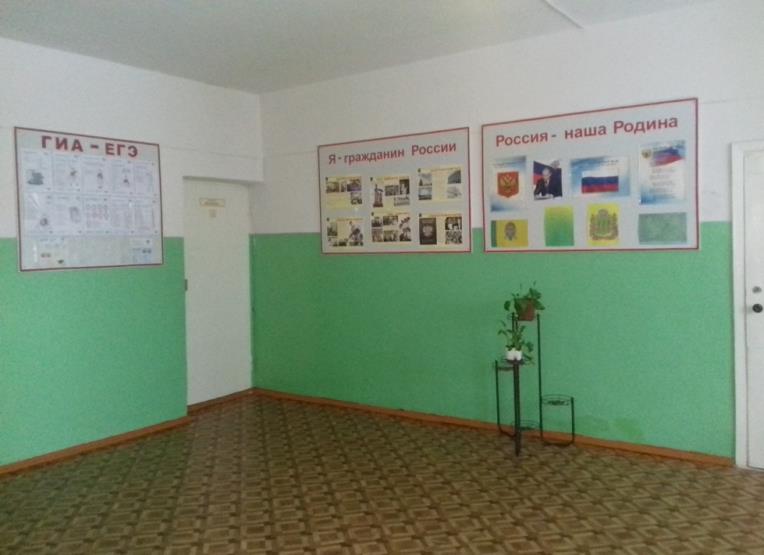 Учительская
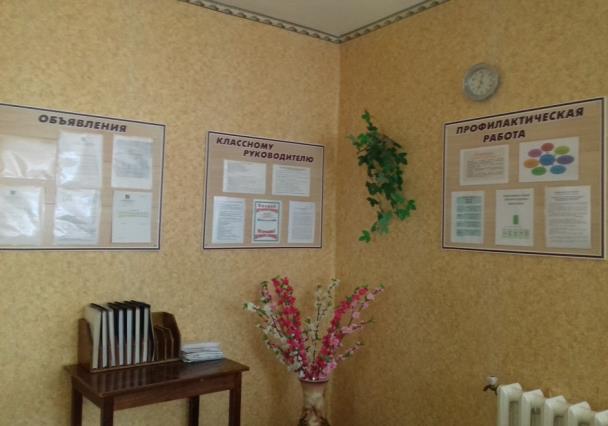 Столовая
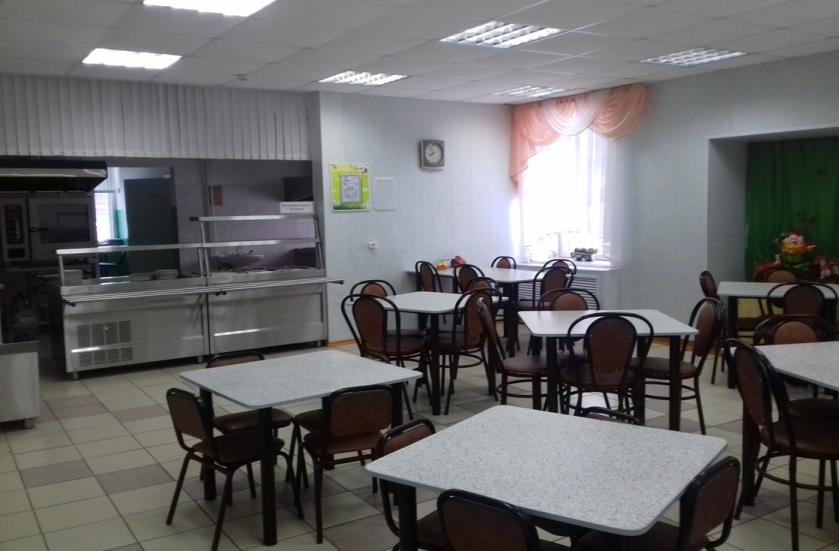 Столовая
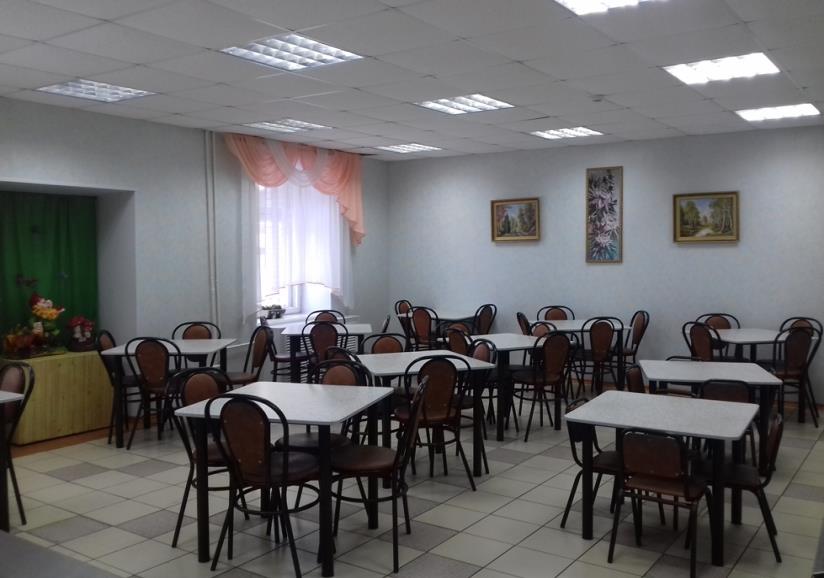 Кабинет группы продленного дня
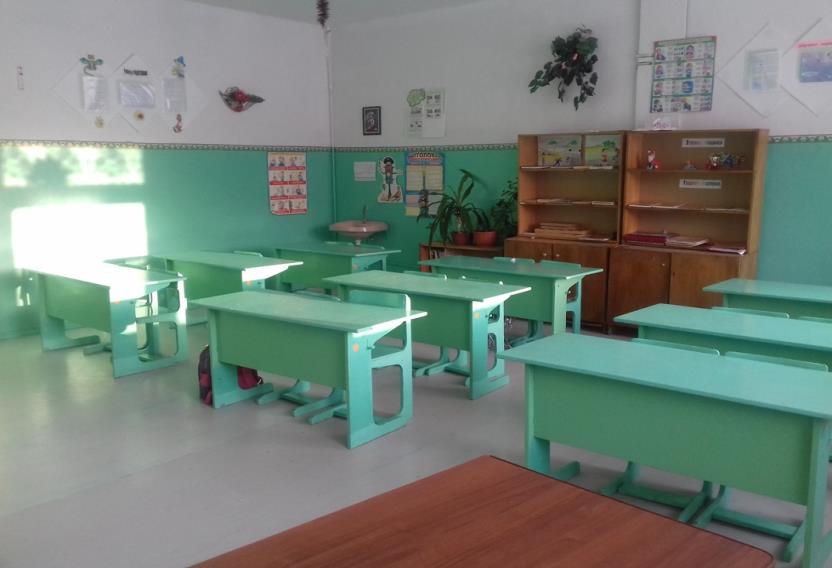 Кабинет начальных классов
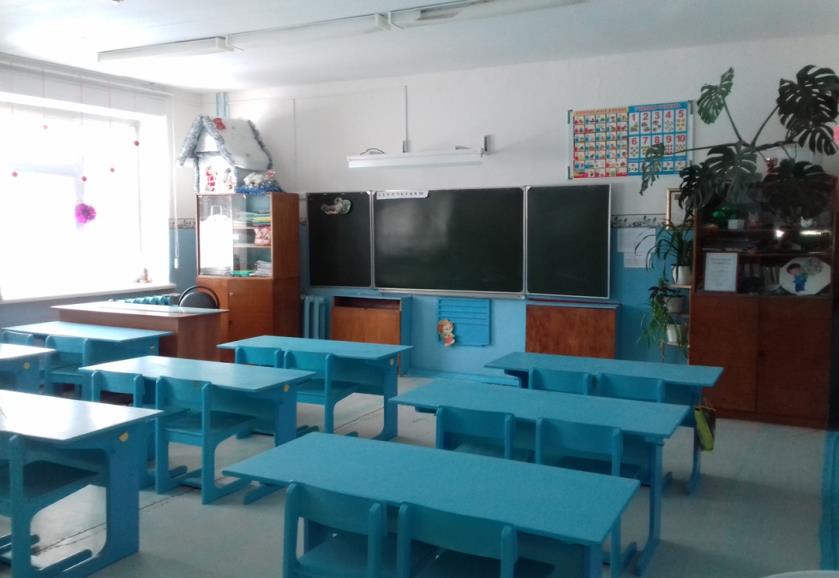 Кабинет начальных классов
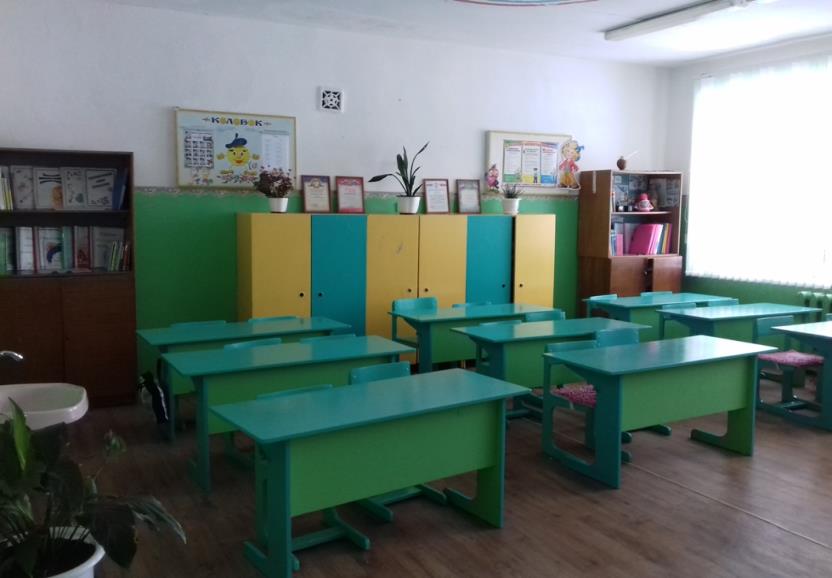 Кабинет заочного обучения (вечерняя школа)
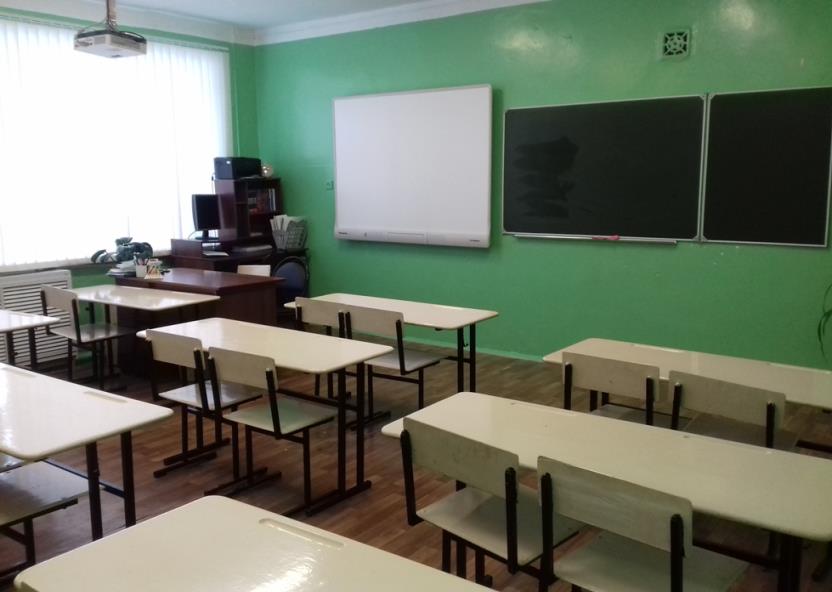 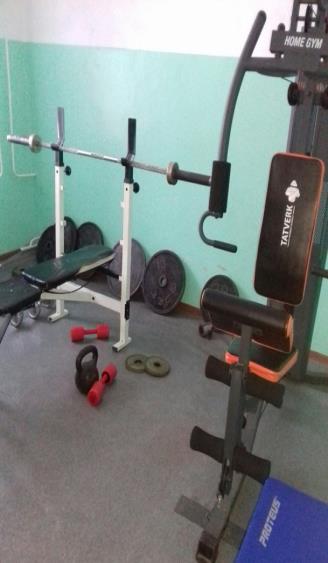 Спортивный зал
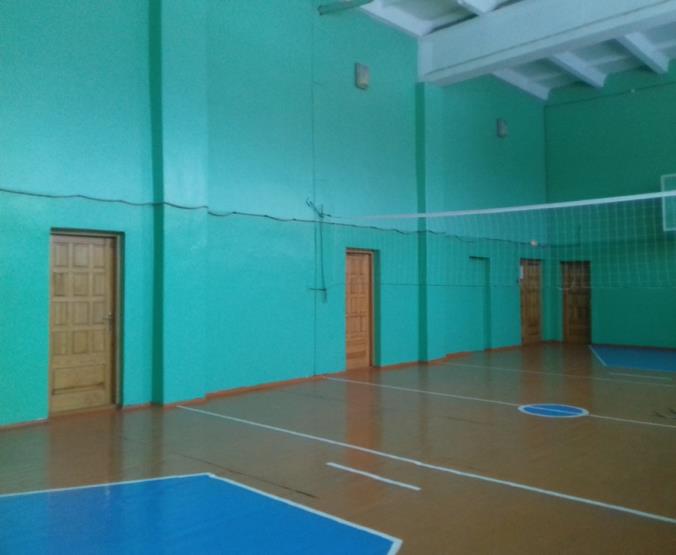 Музейная комната
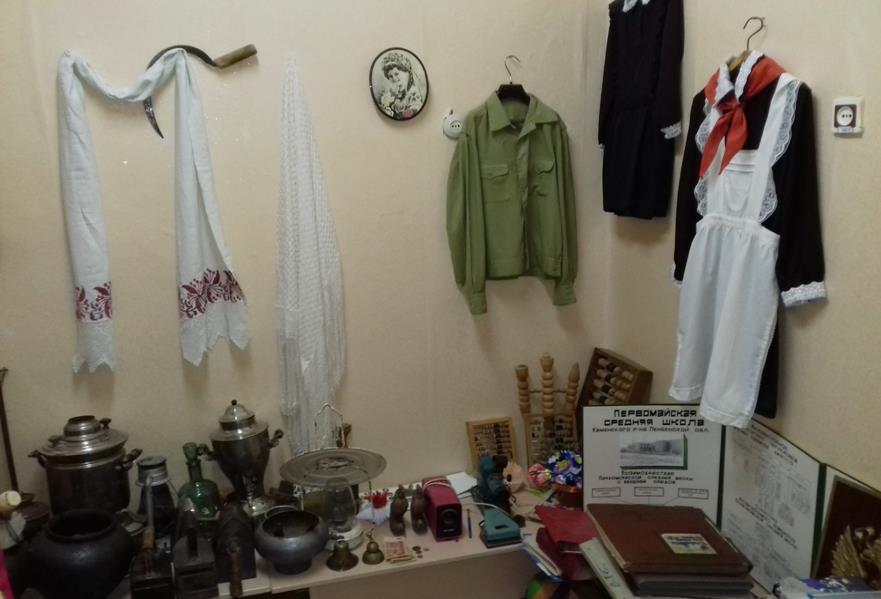 Музейная комната
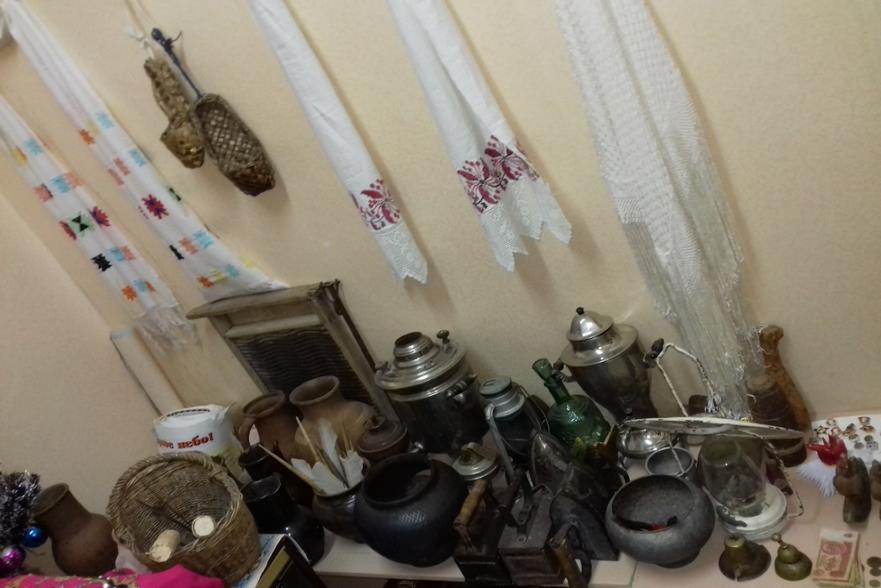 Библиотека (читальный зал)
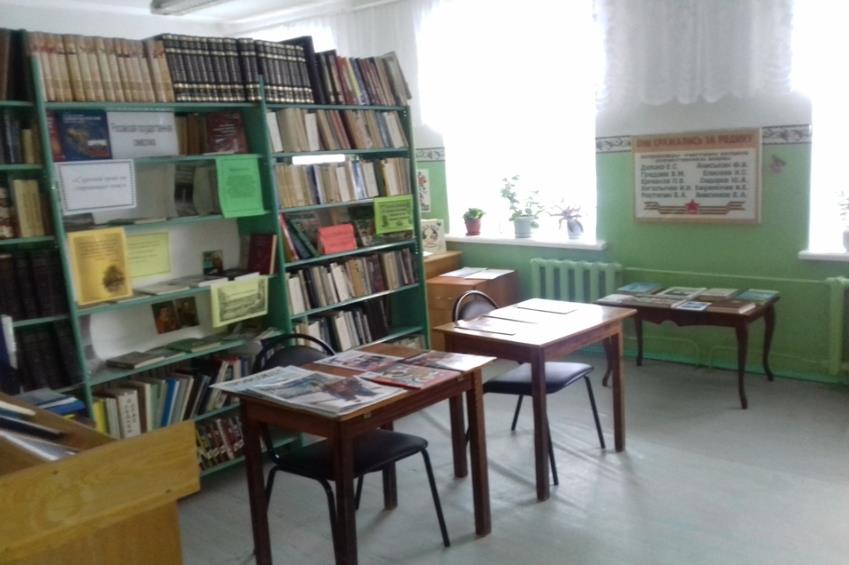 Кабинет английского языка
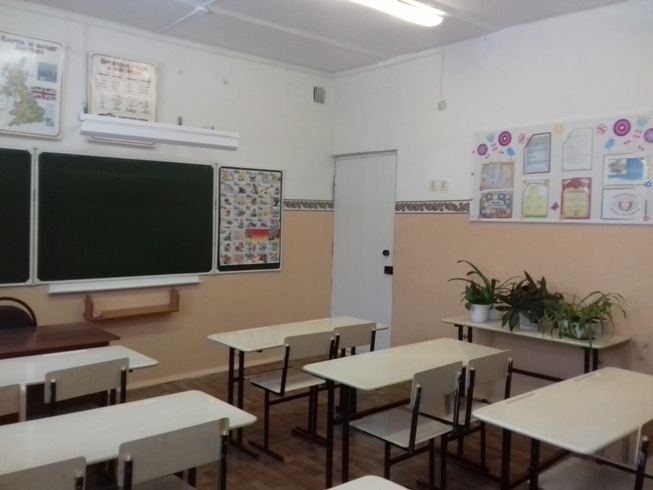 Кабинет русского языка и литературы
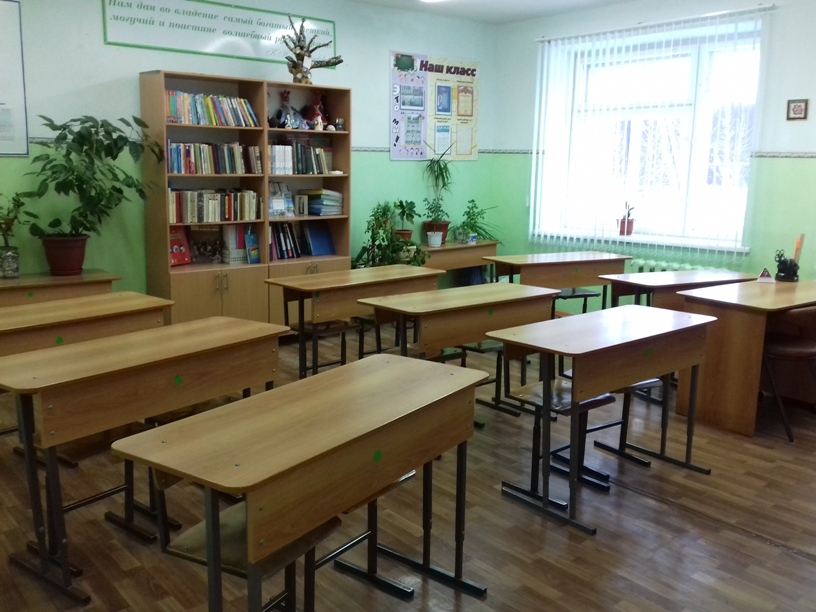 Кабинет биологии, химии и географии
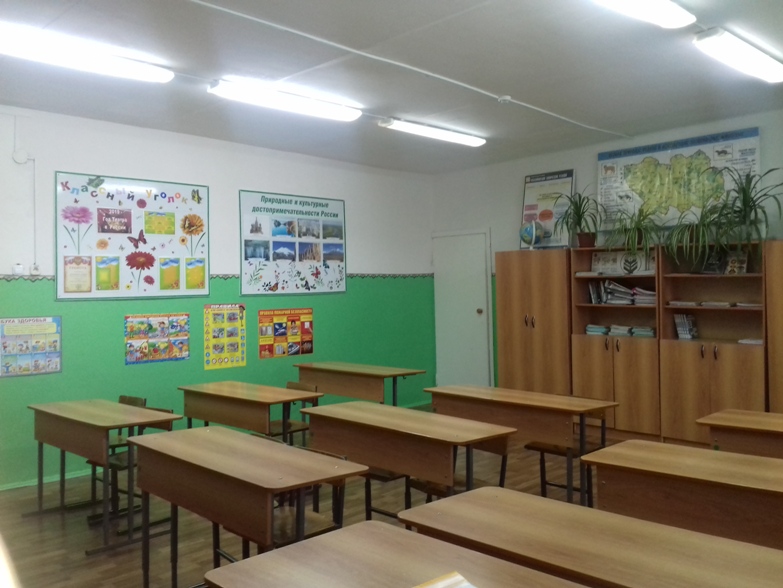 Кабинет математики
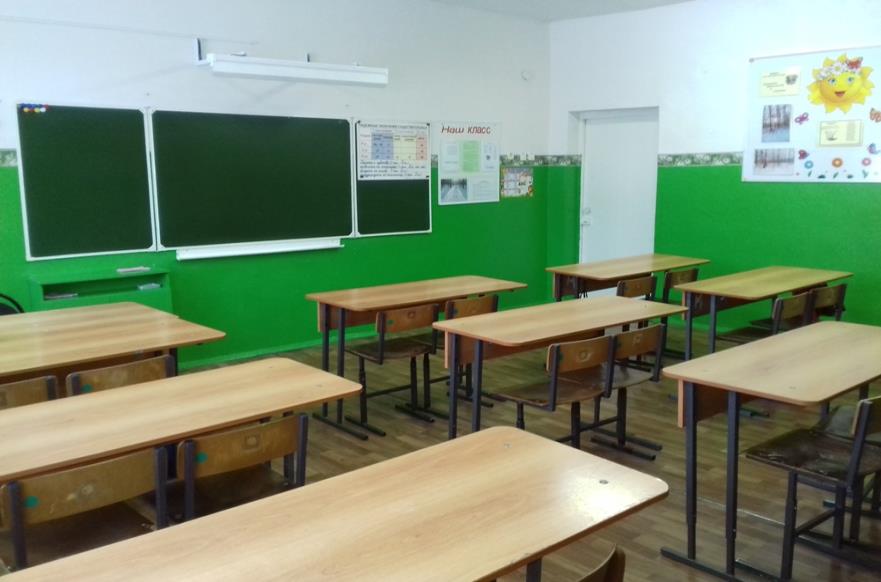 Кабинет физики
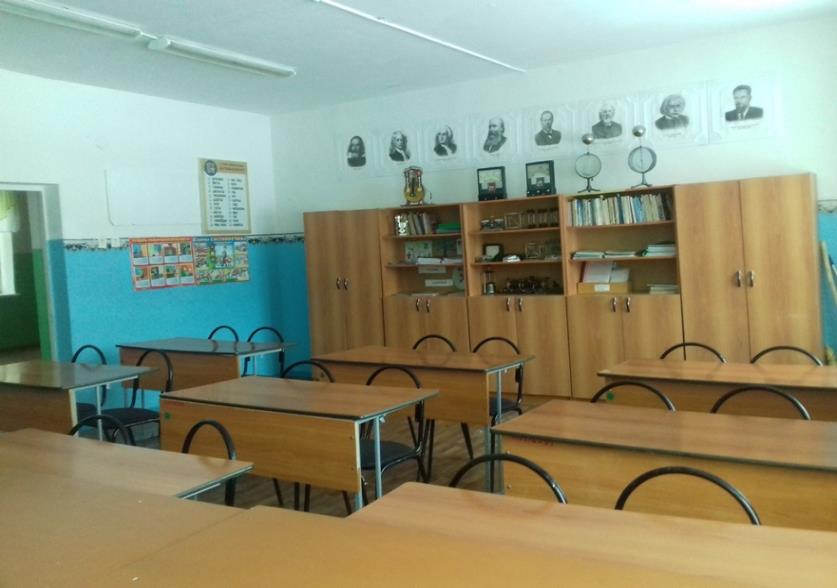 Кабинет истории и обществознания
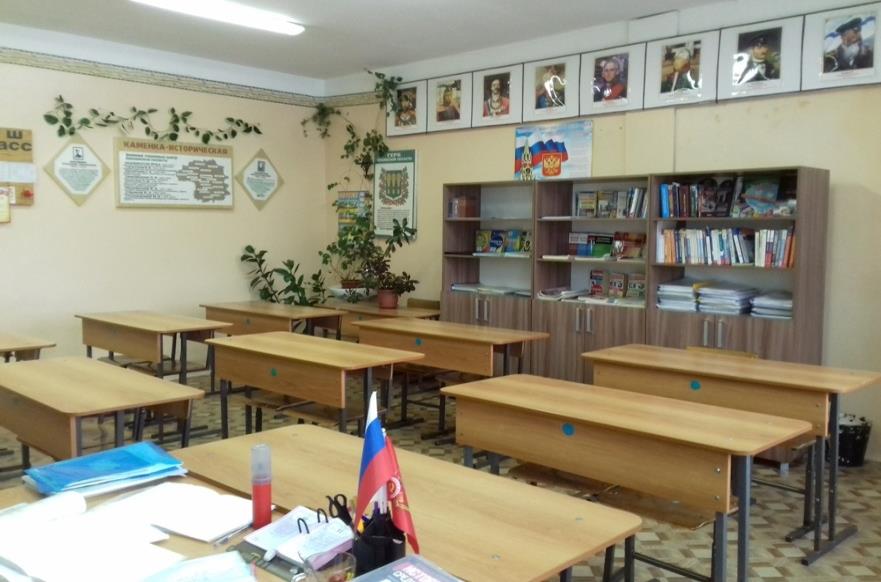 Кабинет информатики
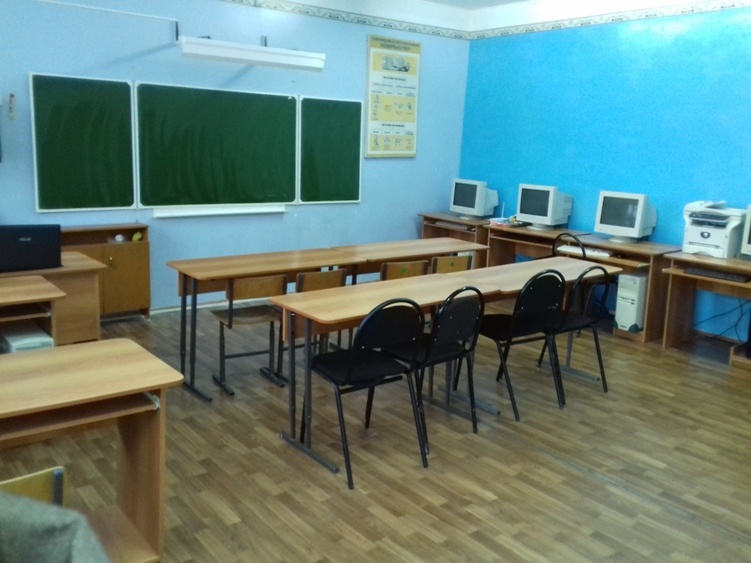 Актовый зал
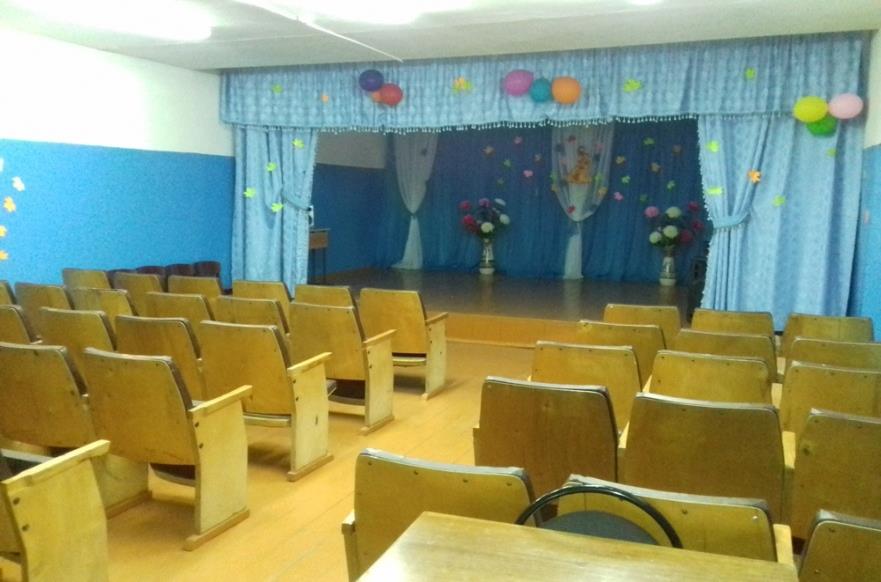 Туалетные комнаты
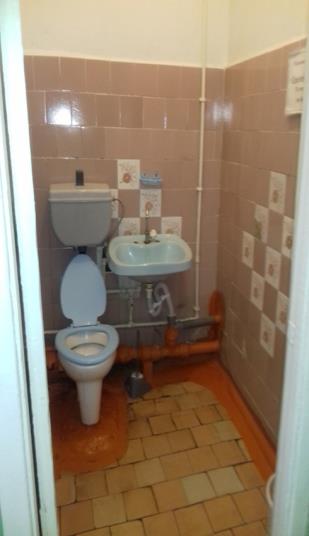 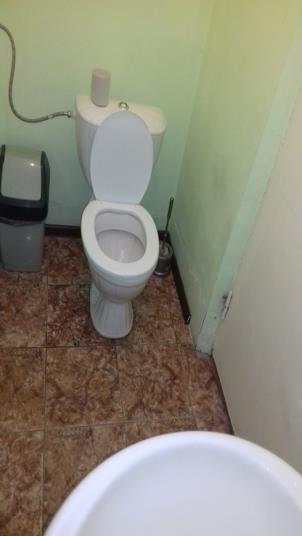 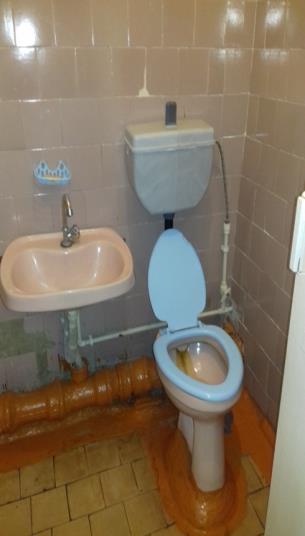